Using the Inclusive Design Principles
DCDC @LeonieWatson
Inclusive design
Is about designing for people with permanent, temporary, situational, and changing disabilities - all of us really
Inclusive Design Principles
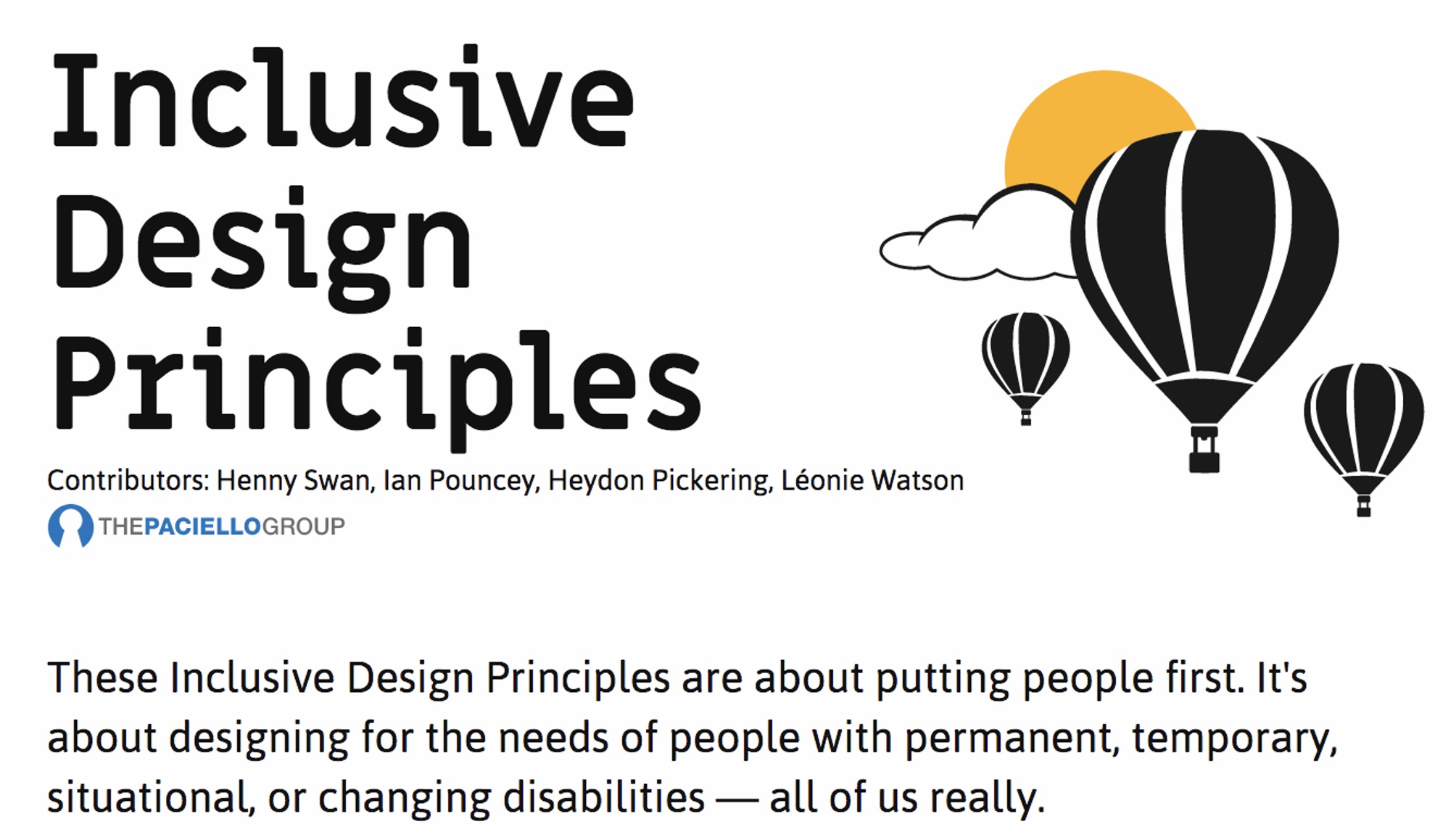 InclusiveDesignPrinciples.org
Provide comparable experience
Ensure your interface provides a comparable experience for all so people can accomplish tasks in a way that suits their needs without undermining the quality of the content
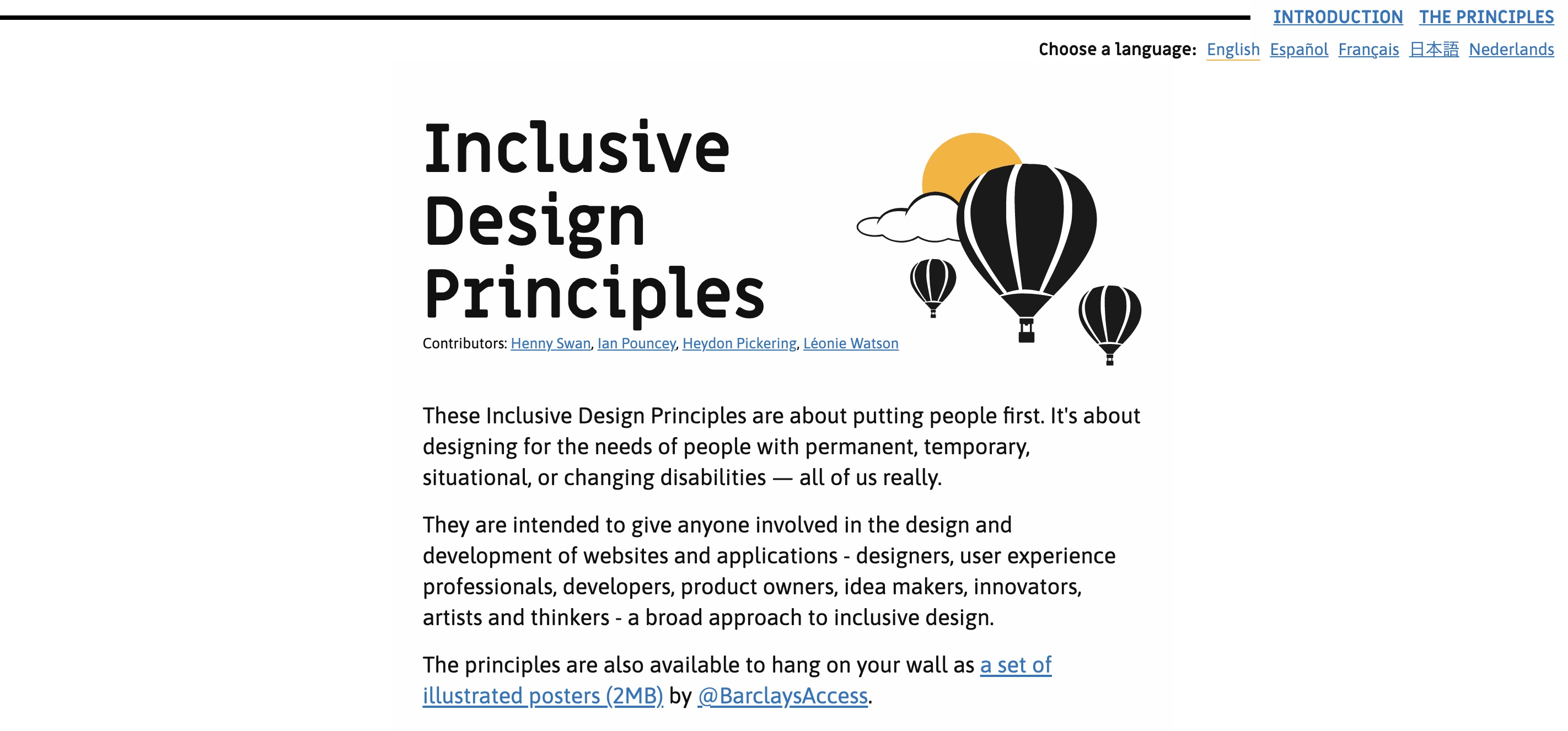 Image descriptions
[Speaker Notes: Emotion rich images are images that could be considered decorative but can also provide an emotional connection to a website or application.

If used thoughtfully, text descriptions for emotion rich images are a way to convey the look, feel and personality of your website or application.

The hot air balloon image on the Inclusive Design Principles homepage is an emotion rich image.]
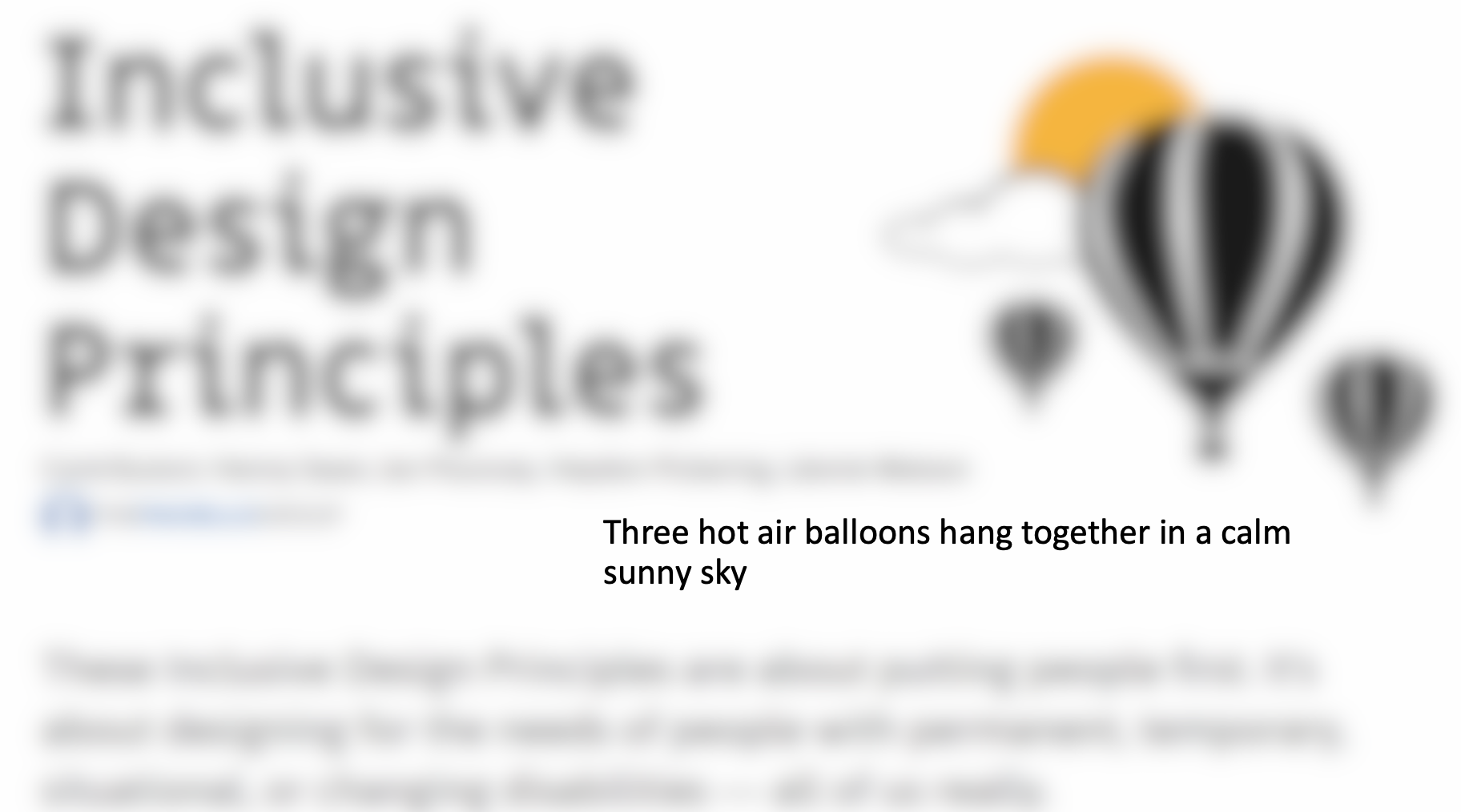 Image descriptions
[Speaker Notes: The text description for the image is “Three hot air balloons hang together in a calm, sunny sky”. While it is not essential information, it adds personality to the page. Some blind people appreciate the added context.]
Consider situation
People use your interface in different situations. Make sure your interface delivers a valuable experience to people regardless of their circumstances
Colour contrast
[Speaker Notes: Photo credit: Credit: Getty Images / Anna Wolska-Rzewuska]
Be consistent
Use familiar conventions and apply them consistently
Design      patterns
[Speaker Notes: Photo credit: https://en.wikipedia.org/wiki/Blueprint#/media/File:Joy_Oil_gas_station_blueprints.jpg]
Give control
Ensure people are in control - people should be able to access and interact with content in their preferred way
Scroll control
[Speaker Notes: 'Infinite scrolling' can be problematic, especially for users navigating by keyboard because they can't get past the stream of refreshing
content. Give the option to turn off this feature and replace it with a 'load more' button.

Photo credit: https://mindmatters.ai/2021/01/the-infinity-mirror-trap-part-2-the-thought-determinism-paradox/]
Offer choice
Consider providing different ways for people to complete tasks, especially those that are complex or non standard
Multiple ways
Prioritise content
Help users focus on core tasks, features, and information by prioritising them within the content and layout
One thing at a time
Add value
Consider the value of features and how they improve the experience for different users
Do the hard work
[Speaker Notes: Photo credit: Ralf Geithe/Shutterstock]
Thank you
DCDC @LeonieWatson